令和7年度 高齢者の外出付添サポート事業
＜目的＞
社会福祉施設等の車両の遊休時間やマイカーを活用し、ボランティア団体等が地域の高齢者の買い物や通いの場への外出支援（外出同行・移送サービス）を行うことにより、①フレイル状態の未然防止②高齢者の生涯活躍の推進③地域住民がみんなで支え合う地域づくりを図る。
＜事業内容＞
①外出支援に係るフォーラムの開催（１回）　
　　県内全域を対象に、外出支援に係る法令や通知、支援の具体的方法について学ぶとともに、県内外の先進事例等を通じて外出支援の重要性について理解を深め、それぞれの地域に適した活動の創出につなげる。
　　・対　　象　　　市町職員、地域包括支援センター職員、生活支援コーディネーター、
            県・市町社会福祉協議会職員、社会福祉法人 等
　　・研修内容　　　介護保険制度による移動支援、道路運送法の許可・登録を要しない
　　　　　　　　　　移動支援、先進団体等の取り組み事例等
　　・講　　師　　　（特非）全国移動サービスネットワーク、県内外の実施団体
　　・開催時期　　　令和７年７月３１日
　　・開催方法　　　オンライン
２
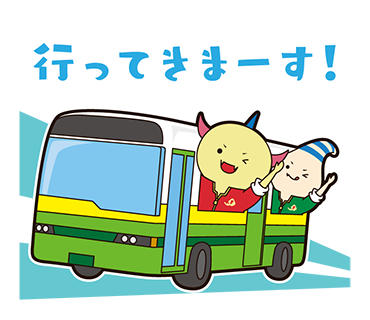 高齢者の外出付添サポート事業
＜事業内容＞
②市町等へのアドバイザー派遣の実施
　　各市町がそれぞれにあった方法で外出支援が実施できるよう、市町の要望・実情に応じてアドバイザーを派遣する
　　・対　　象　　市町職員、社協職員、住民ボランティア団体等
　　・実施回数　　１市町あたり１回（５市町分）
　＜Ｒ６実績＞鯖江市

 ③住民ボランティア団体等への外出支援講習会の実施
　　高齢者を安全に外出支援するための運転に関する講義、接遇介助の講習等を実施する
　　・対　　象　　社会福祉法人職員、地域住民等
　　・実施回数　　１市町あたり１回（５市町分）
　　　　　　　　　　　　　　　　　　　　　　　　　　　　　　　
 ④外出支援事業への立上げ支援　 
　　住民ボランティア団体等への補助を実施する市町および社会福祉協議会に対する補助を
　行う（補助率10/10）
　　・住民ボランティア団体の新規立ち上げにかかる補助　　５件
　　・既存団体の実施内容の見直しや拡充にかかる補助　　　５件
　　　★対象経費（ドライブレコーダー、マグネット、ビブス等の購入、保険料、
　　　　　　　　　受付対応人件費、検討会経費　等）
　＜Ｒ６実績＞大野市
３